Writing for the Web
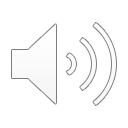 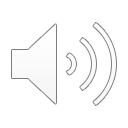 What is Writing for the Web?
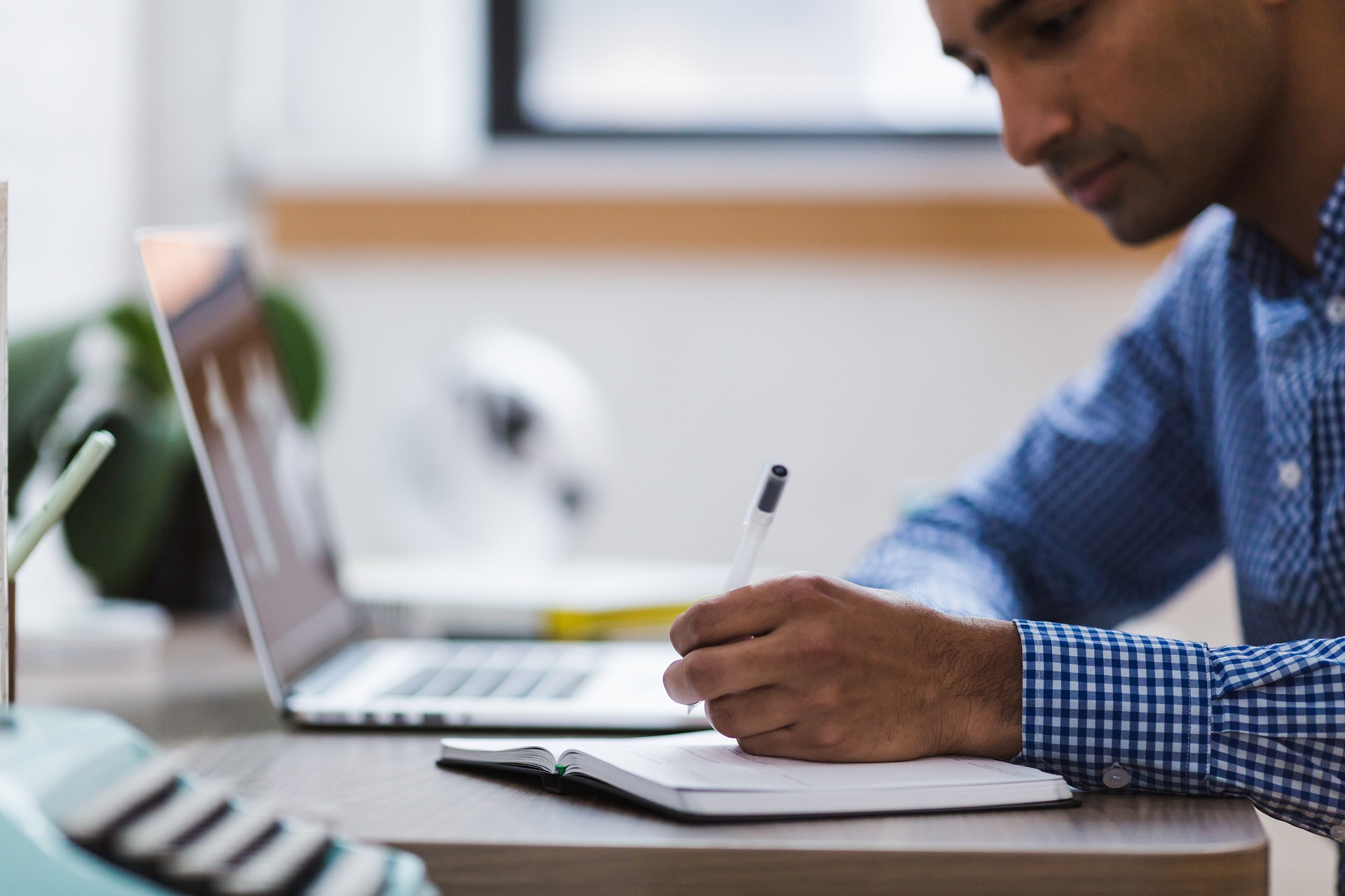 Writing for the Web is more than the words on a site it’s also: 
Photos
Forms
Faculty bios
Banners and descriptions
Buttons
Stories
News
And MORE!
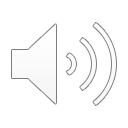 What writing for the Web is NOT
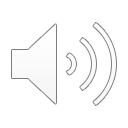 Erin.Simoni@agnet.tamu.edu or 979-845-2872
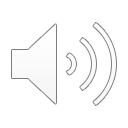 How to Improve Web Content
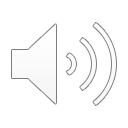 How to: Less Is More
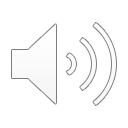 Less is More
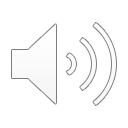 Pro-Tip
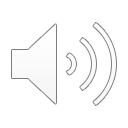 Highlight the Important
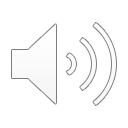 How To: Highlight the Important
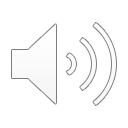 Highlight the Important
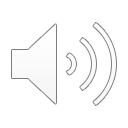 Erin.Simoni@agnet.tamu.edu or 979-845-2872
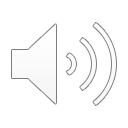 How to Create Web Content
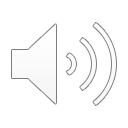 8 tips for web content
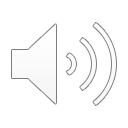 Who, What, Why…
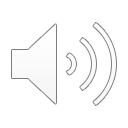 What you have and what you needExisting site
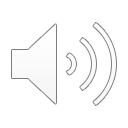 What you have and what you needBrand new site
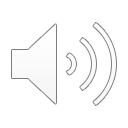 Making the OutlineExisting Site
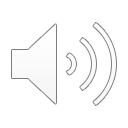 Making the Outlinebrand New Site
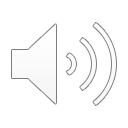 Choose an “Expert”
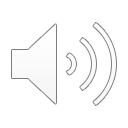 Develop A plan for creating	content
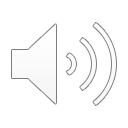 Template time
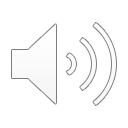 Create A Timeline
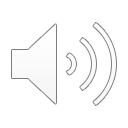 Revise
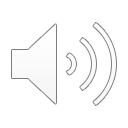 Resources
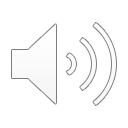